Architektura IntomBaza danych
Jacek Dańda & Andrzej Głowacz
Architektura Intom
Użytkownicy
Czujniki
Serwery
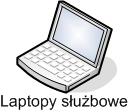 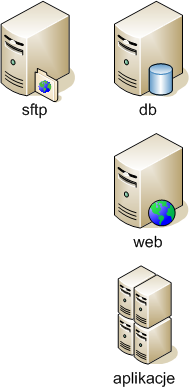 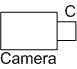 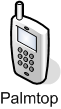 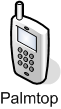 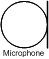 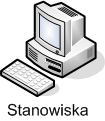 Serwery
Baza (BackEnd)
Web (FrontEnd) – tylko ten interfejs służy do komunikacji z „zewnętrznym” światem, do wystawiania danych
SFTP – wyłącznie do pobierania danych
Serwery aplikacji – nie wystawiają danych, mogą wyłącznie dodawać rekordy w bazie
Użytkownicy
Automaty
Serwery aplikacji
Ludzie
Istnieje konieczność wprowadzenia dodatkowej tabeli określającej interfejs, z którego korzysta użytkownik, np. laptop, PC, telefon, palmtop
Baza danych
Wersja robocza jest gotowa
Centralny element systemu
Zawiera regiony:
System
Web Interface
Dane (Data)
Źródła danych (Data Sources)
Użytkownicy
Zasady dostępu do danych
Elastyczne
Definiowane dla:
Konkretnego pola (np. konkretnego obrazu)
Konkretnej klasy pól (np. obrazów pochodzących z konkretnej kamery)
Konkretnych obiektów (np. wszystkich obrazów)
Predefiniowane dla pewnych klas użytkowników (np. administratorzy)
Dla niektórych pól w systemie pewne prawa są niedostępne (np. tabela Actions – nie ma praw zapisu dla jakiegokolwiek użytkownika)
Baza danych (cz. 1)
System:
Deklaracje i definicje tabel w systemie
Actions (wszystkie działania w bazie przez interfejsy bazy)
Przyległe tabele dot. dostępu do danych
Users (użytkownicy):
Rozdzielone pola danych
Na razie automatyczne przełączanie kontekstu niedostępne, ale teoretycznie realizowalne (architektura na to pozwala)
Baza danych (cz. 2)
Data Objects (dane)
Audio (dźwięk)
Image (obraz)
Location (lokalizacja)
Przyległe tabele praw plus tabele zakresów danych
Komentarze, słowa kluczowe i regiony
Możliwość rozbudowy o dodatkowe klasy, pochodzących z zupełnie innych czujników
Data Source Objects (źródła danych)
Tabele w tym regionie odpowiadają danym
Możliwość rozbudowy o dodatkowe klasy (dodanie innych czujników)
Interfejs
Web (metody POST i GET)
WS zarzucone – problem z transferem danych
Istnieją dodatkowe komponenty, obecnie - SFTP
Interfejs powstaje
Opis znajdzie się w bazie dopiero, gdy interfejs będzie gotowy przynajmniej w znacznej części
Będzie możliwość rozbudowy interfejsu